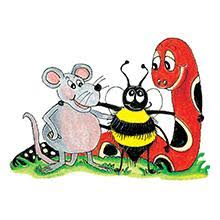 Jolly Grammar 3b-12
unit
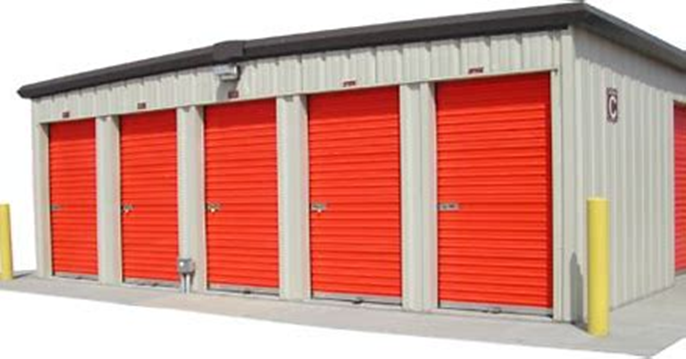 unit
 tuna
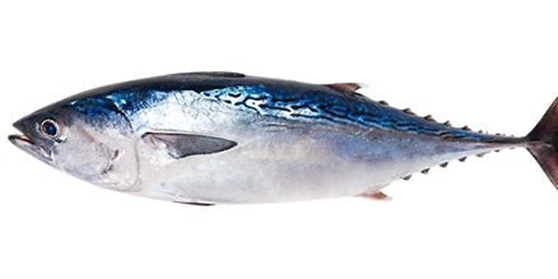 unit
 tuna
 duet
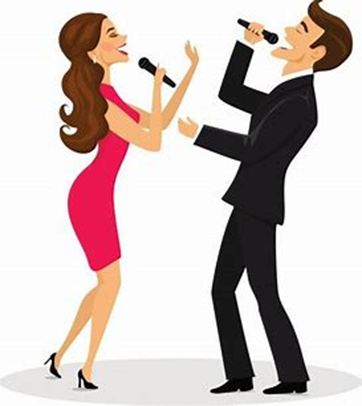 unit
 tuna
 duet
 menu
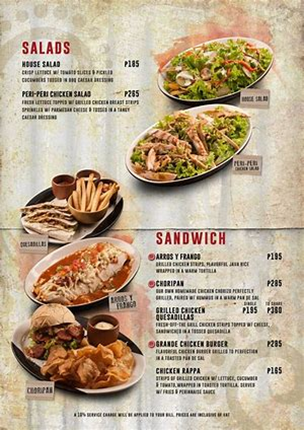 unit
 tuna
 duet
 menu
 tulip
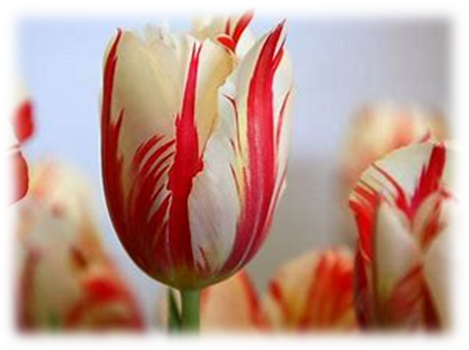 unit
 tuna
 duet
 menu
 tulip
 emu
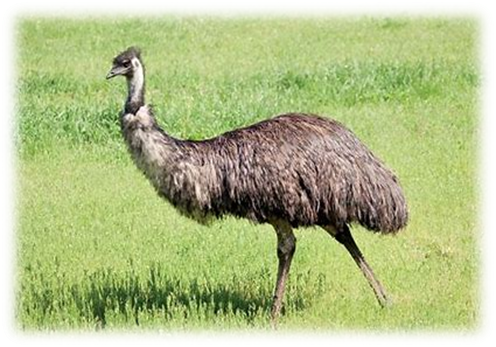 unit
 tuna
 duet
 menu
 tulip
 emu
7. human
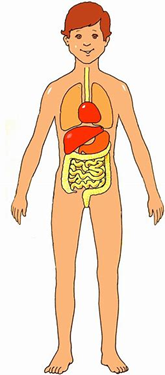 unit
 tuna
 duet
 menu
 tulip
 emu
7. human
8. music
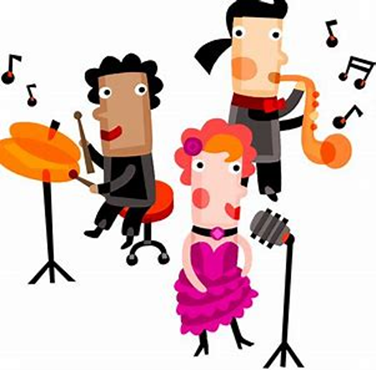 unit
 tuna
 duet
 menu
 tulip
 emu
7. human
8. music
9. usual
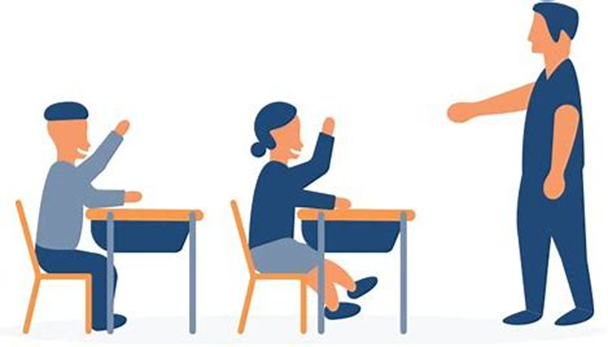 unit
 tuna
 duet
 menu
 tulip
 emu
7. human
8. music
9. usual
10. computer
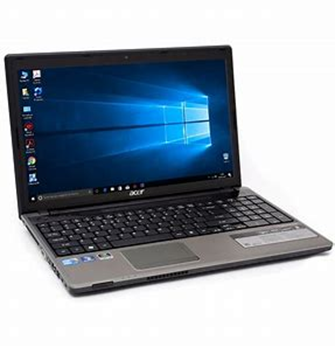 unit
 tuna
 duet
 menu
 tulip
 emu
7. human
8. music
9. usual
10. computer
11. unicorn
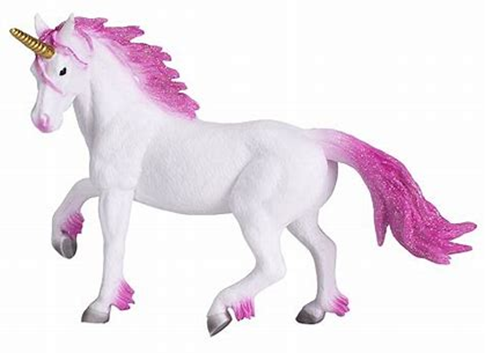 unit
 tuna
 duet
 menu
 tulip
 emu
7. human
8. music
9. usual
10. computer
11. unicorn
12. unicycle
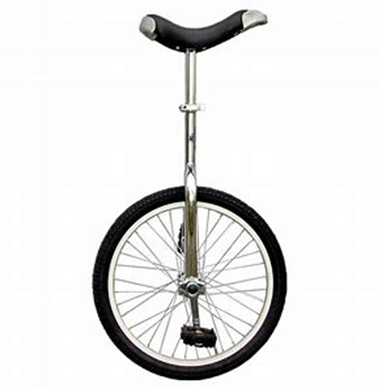 unit
 tuna
 duet
 menu
 tulip
 emu
7. human
8. music
9. usual
10. computer
11. unicorn
12. unicycle
13. peculiar
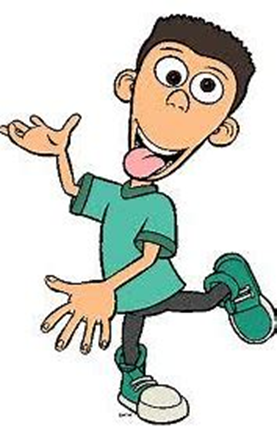 unit
 tuna
 duet
 menu
 tulip
 emu
7. human
8. music
9. usual
10. computer
11. unicorn
12. unicycle
13. peculiar
14. cucumber
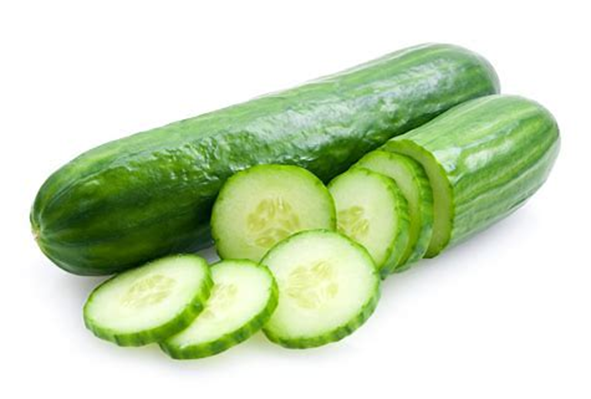 unit
 tuna
 duet
 menu
 tulip
 emu
7. human
8. music
9. usual
10. computer
11. unicorn
12. unicycle
13. peculiar
14. cucumber
15. unique
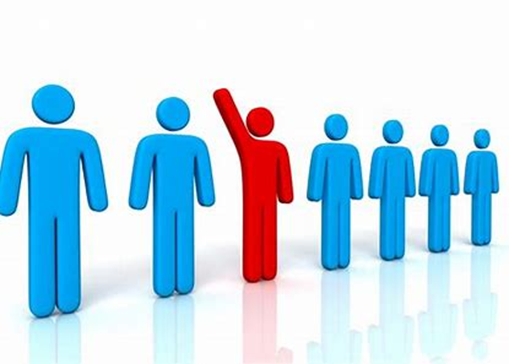 unit
 tuna
 duet
 menu
 tulip
 emu
7. human
8. music
9. usual
10. computer
11. unicorn
12. unicycle
13. peculiar
14. cucumber
15. unique
16. universe
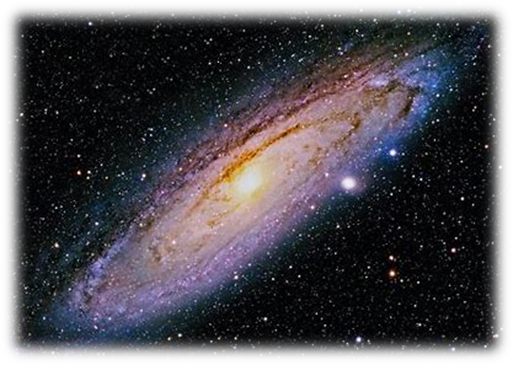 unit
 tuna
 duet
 menu
 tulip
 emu
7. human
8. music
9. usual
10. computer
11. unicorn
12. unicycle
13. peculiar
14. cucumber
15. unique
16. universe
17. communicate
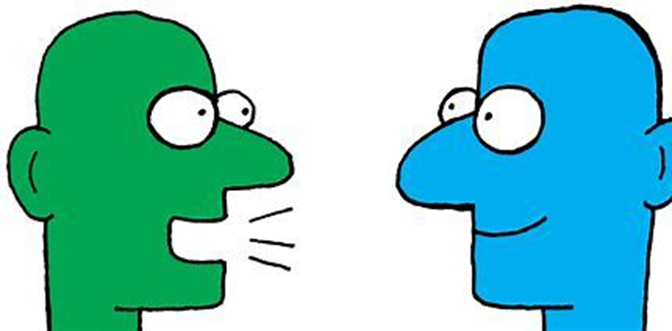 unit
 tuna
 duet
 menu
 tulip
 emu
7. human
8. music
9. usual
10. computer
11. unicorn
12. unicycle
13. peculiar
14. cucumber
15. unique
16. universe
17. communicate
18. solution
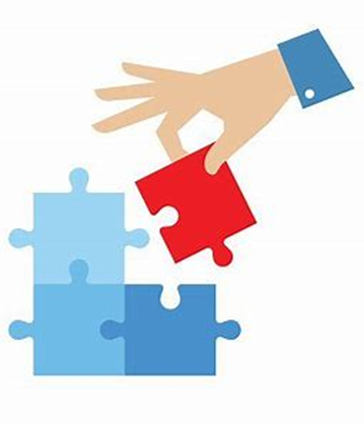 Let’s review
plural
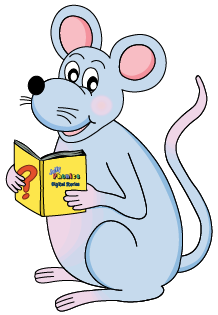 watch
 bush
 glass
tomato
 potato
 tornado
dog
 house
 car
cherry
 fly
 party
boy
 day
 key
watch
 bush
 glass
tomato
 potato
 tornado
dogs
 house
 car
cherry
 fly
 party
boy
 day
 key
watch
 bush
 glass
tomato
 potato
 tornado
dogs
 houses
 car
cherry
 fly
 party
boy
 day
 key
watch
 bush
 glass
tomato
 potato
 tornado
dogs
 houses
 cars
cherry
 fly
 party
boy
 day
 key
watches
 bush
 glass
tomato
 potato
 tornado
dogs
 houses
 cars
cherry
 fly
 party
boy
 day
 key
watches
 bushes
 glass
tomato
 potato
 tornado
dogs
 houses
 cars
cherry
 fly
 party
boy
 day
 key
watches
 bushes
 glasses
tomato
 potato
 tornado
dogs
 houses
 cars
cherry
 fly
 party
boy
 day
 key
watches
 bushes
 glasses
tomatoes
 potato
 tornado
dogs
 houses
 cars
cherry
 fly
 party
boy
 day
 key
watches
 bushes
 glasses
tomatoes
 potatoes
 tornado
dogs
 houses
 cars
cherry
 fly
 party
boy
 day
 key
watches
 bushes
 glasses
tomatoes
 potatoes
 tornadoes
dogs
 houses
 cars
cherry
 fly
 party
boy
 day
 key
watches
 bushes
 glasses
tomatoes
 potatoes
 tornadoes
dogs
 houses
 cars
cherry
 fly
 party
boys
 day
 key
watches
 bushes
 glasses
tomatoes
 potatoes
 tornadoes
dogs
 houses
 cars
cherry
 fly
 party
boys
 days
 key
watches
 bushes
 glasses
tomatoes
 potatoes
 tornadoes
dogs
 houses
 cars
cherry
 fly
 party
boys
 days
 keys
watches
 bushes
 glasses
tomatoes
 potatoes
 tornadoes
dogs
 houses
 cars
cherry cherries 
 fly  
 party
boys
 days
 keys
watches
 bushes
 glasses
tomatoes
 potatoes
 tornadoes
dogs
 houses
 cars
cherry cherries 
 fly       flies  
 party
boys
 days
 keys
watches
 bushes
 glasses
tomatoes
 potatoes
 tornadoes
dogs
 houses
 cars
cherry cherries 
 fly       flies  
 party   parties
boys
 days
 keys
Irregular Plurals
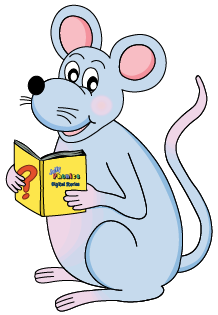 sheep
 deer
 fish
 moose
 salmon
foot
mouse
man
person
child
sheep
sheep
 deer
 fish
 moose
 salmon
foot
mouse
man
person
child
sheep
 deer
sheep
 deer
 fish
 moose
 salmon
foot
mouse
man
person
child
sheep
 deer
 fish
sheep
 deer
 fish
 moose
 salmon
foot
mouse
man
person
child
sheep
 deer
 fish
 moose
sheep
 deer
 fish
 moose
 salmon
foot
mouse
man
person
child
sheep
 deer
 fish
 moose
 salmon
sheep
 deer
 fish
 moose
 salmon
foot
mouse
man
person
child
sheep
 deer
 fish
 moose
 salmon
 feet
sheep
 deer
 fish
 moose
 salmon
foot
mouse
man
person
child
sheep
 deer
 fish
 moose
 salmon
 feet
 mice
sheep
 deer
 fish
 moose
 salmon
foot
mouse
man
person
child
sheep
 deer
 fish
 moose
 salmon
 feet
 mice
 men
sheep
 deer
 fish
 moose
 salmon
foot
mouse
man
person
child
sheep
 deer
 fish
 moose
 salmon
 feet
 mice
 men
 people
sheep
 deer
 fish
 moose
 salmon
foot
mouse
man
person
child
sheep
 deer
 fish
 moose
 salmon
 feet
 mice
 men
 people
 children
sheep
 deer
 fish
 moose
 salmon
foot
mouse
man
person
child
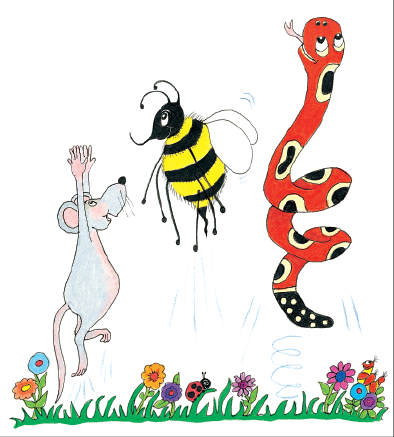 Thank you!